Green Arrow
Team: Eric Couper, Kathy Kurtak, Xiaohong Pan
Outline
Background
What/Why Green Arrow?
How Green Arrow works
The Technology
Prototypes
Lessons Learned
2
Background- Inspiration from DOHMH
How can crowd sourcing help existing health initiatives more effective?
Take Care NYC is the most public initiative targeting habit changes related to food and physical activity
Our goal: 
	get people to relate their actual actions with the health statistics and written suggestions issued by DOHMH
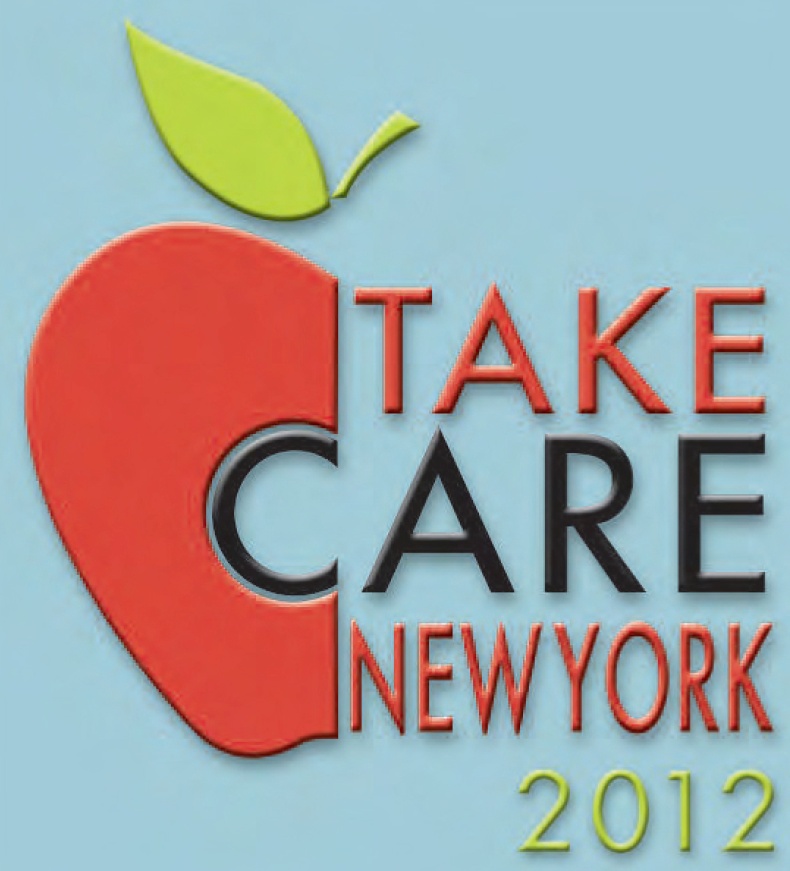 3
What is Green Arrow?
Health Mapping
Yellow Arrow Model
Linking physical locations to health influences
Big Picture:
Think of places that impact your health
Mark this location with a sticker for others to see and text in for further info
Mark this location on a map for others to view online
4
Why Green Arrow?
Encourage people to take time and think about their own health decisions
Learn from other people’s knowledge and decisions
Initiate a dialogue within communities about a topic often left to the classroom or doctor’s office
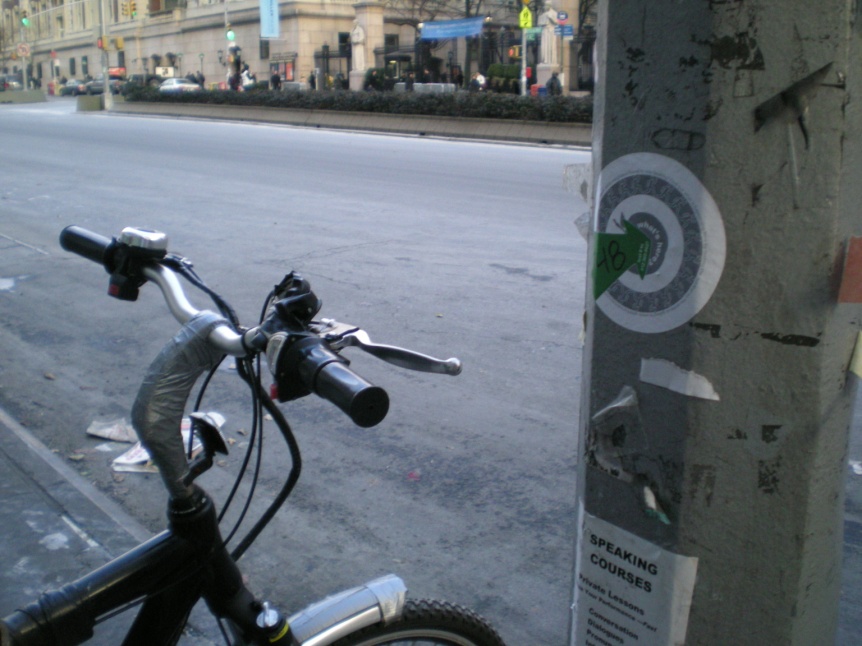 5
How Green Arrow Works?
New people only interact via SMS
6
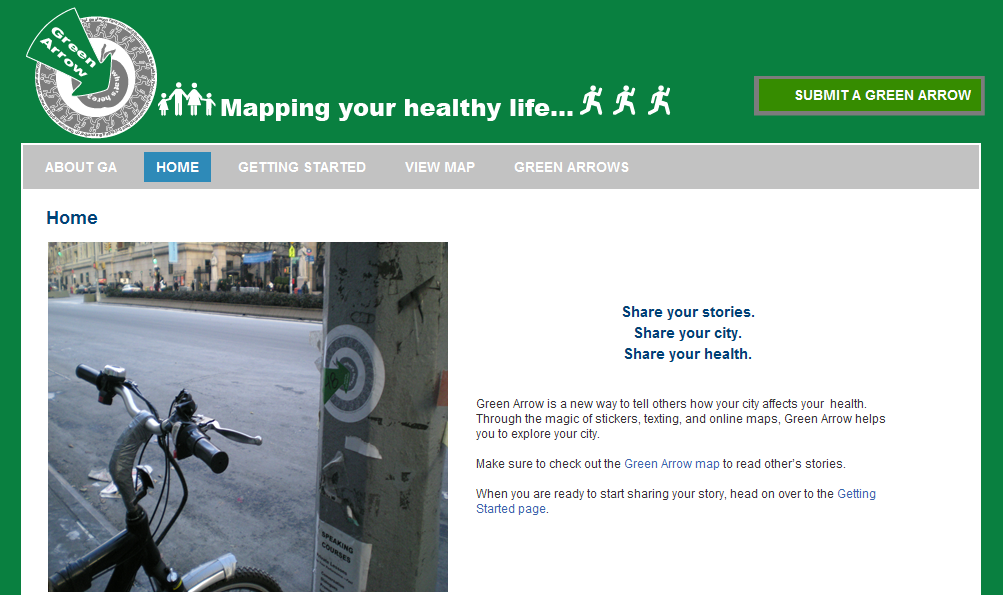 7
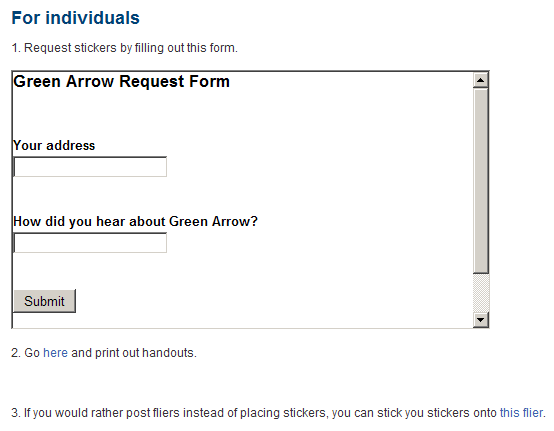 8
Instruction of Putting Stickers
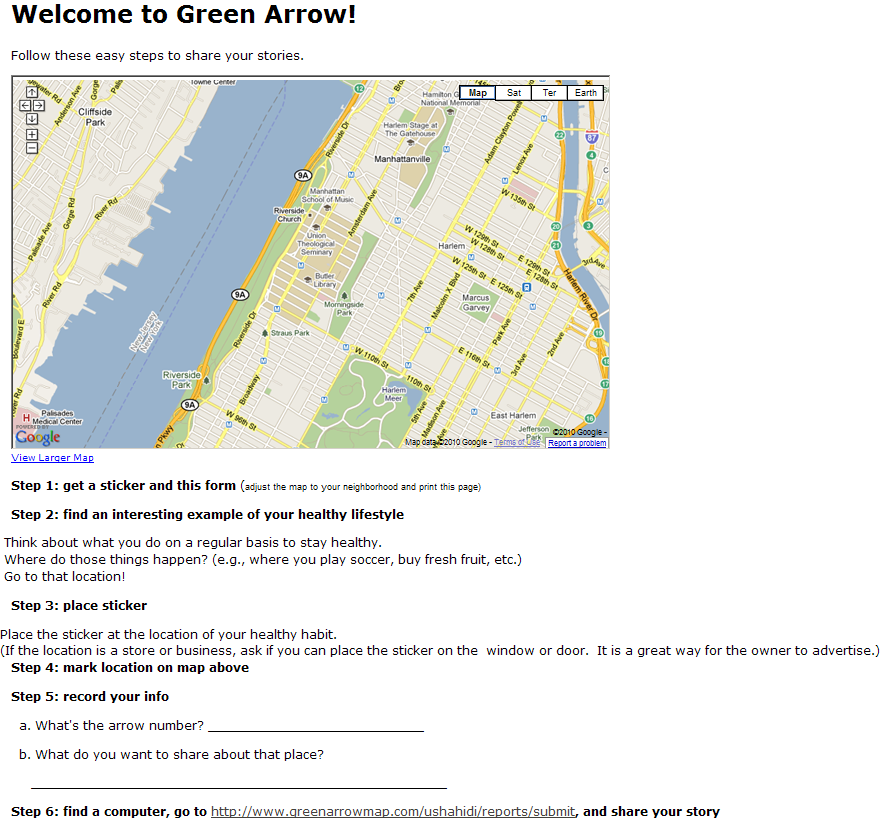 9
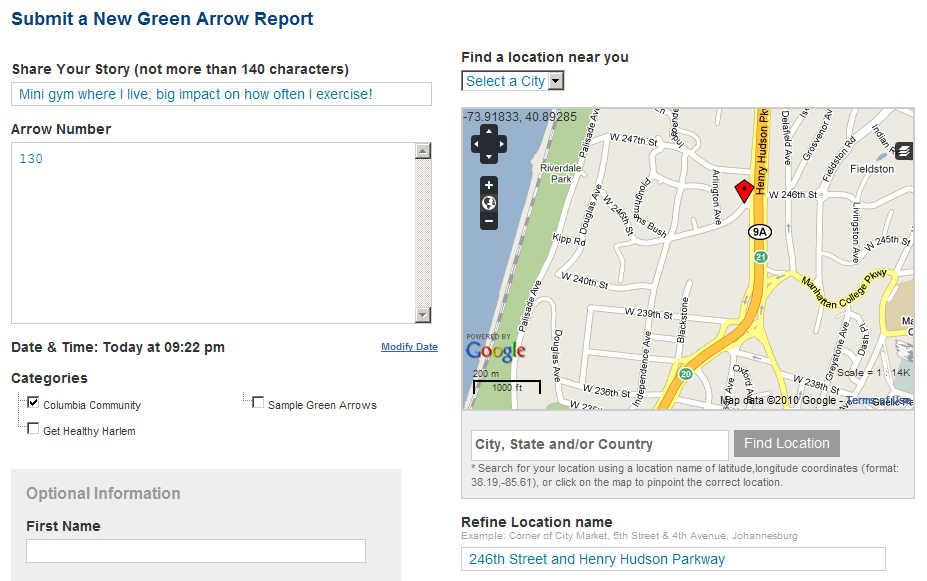 10
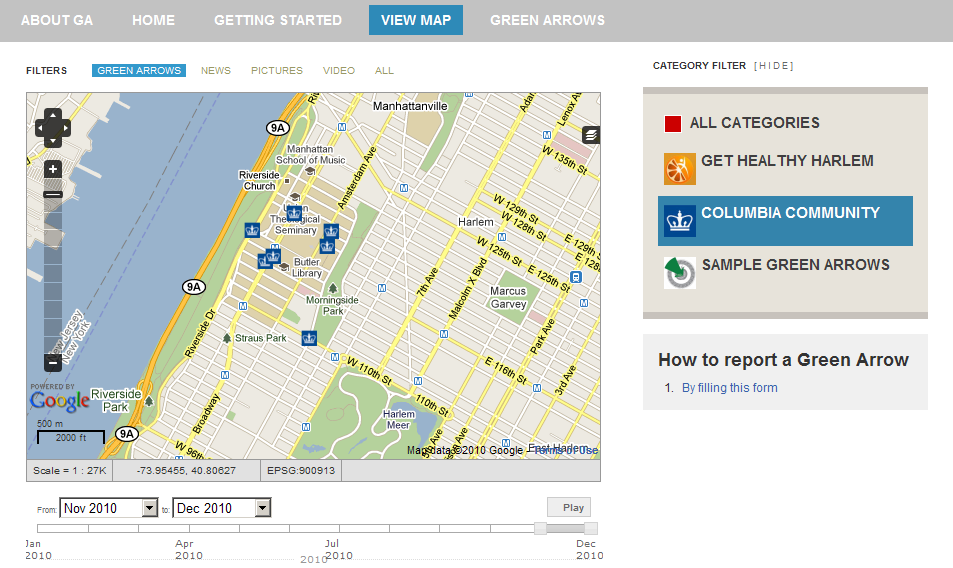 11
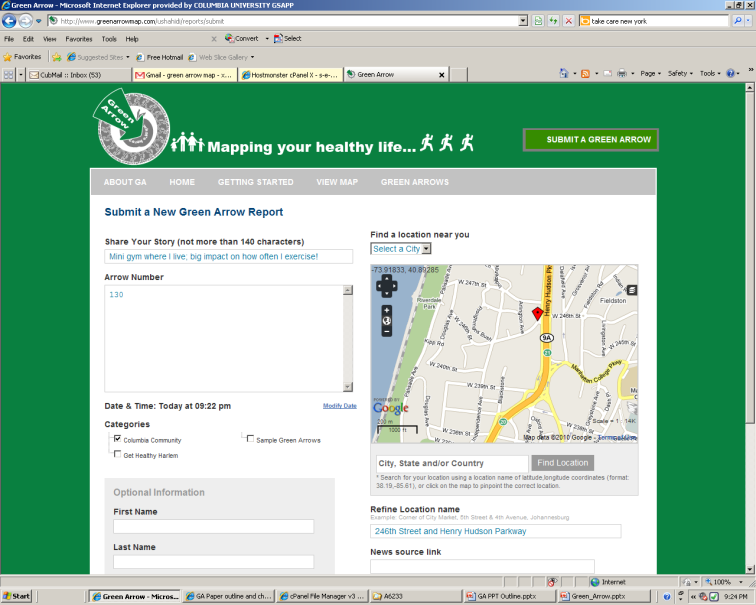 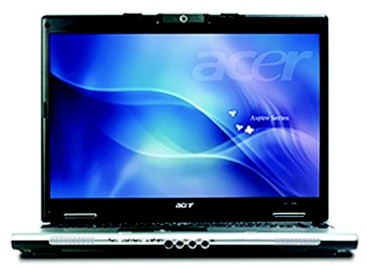 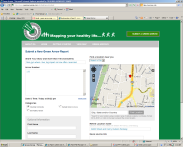 Customized!
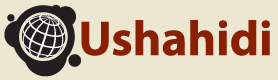 Website, greenarrowmap.com
User laptop
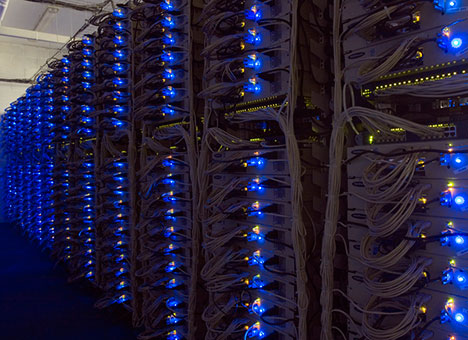 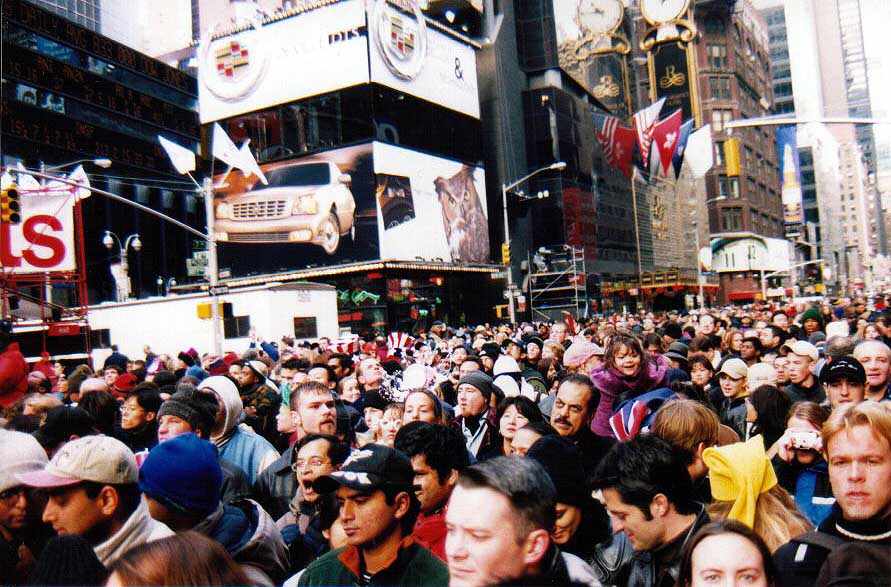 General Users
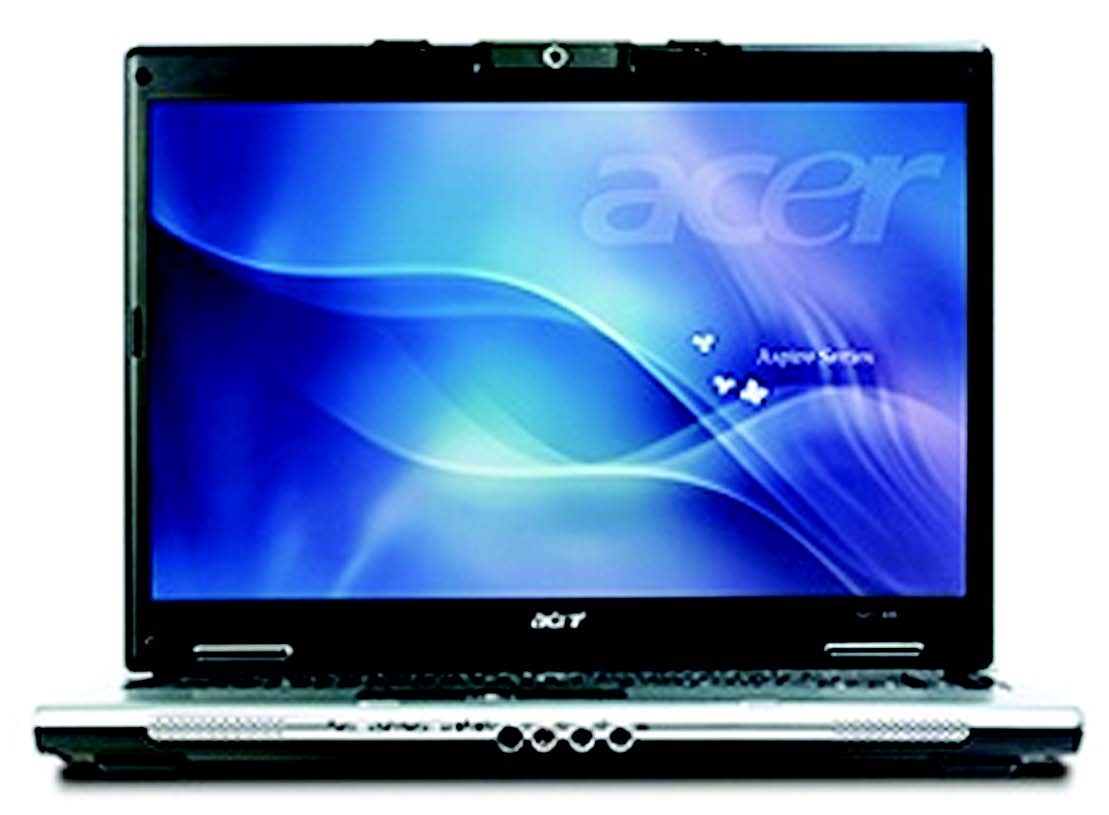 Server
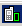 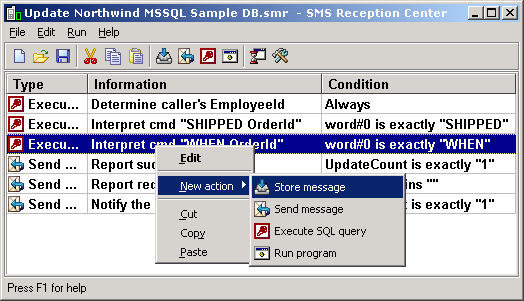 Crowd
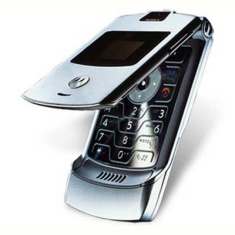 User cell
GA Laptop and modem
12
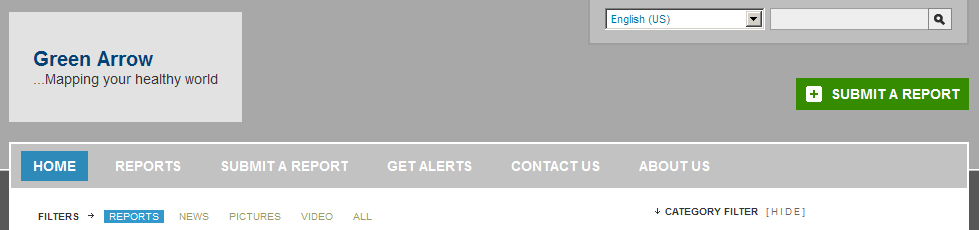 Steps to Customization:
Changed Home page  View Map
Added About GA, Home, Getting Started pages
Removed Contact Us, Submit Report pages
Customized background
Created forms with customizable maps
Altered language (i.e. reports  green arrows)
Embedded pictures
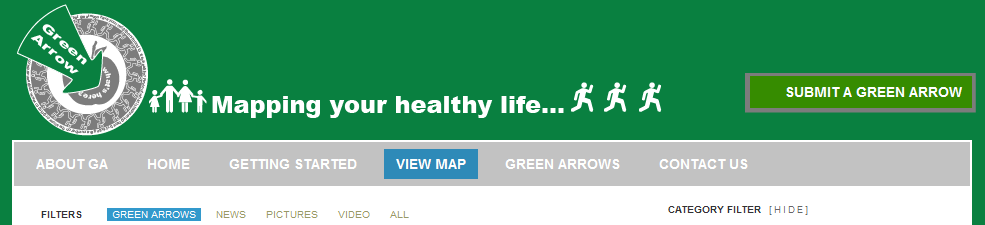 13
Prototypes
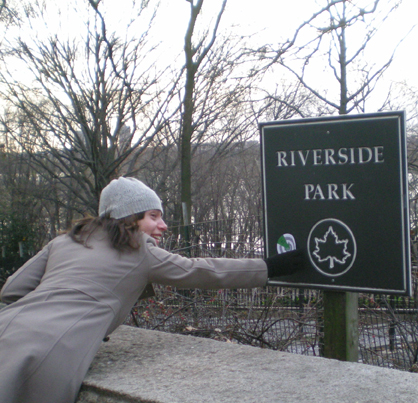 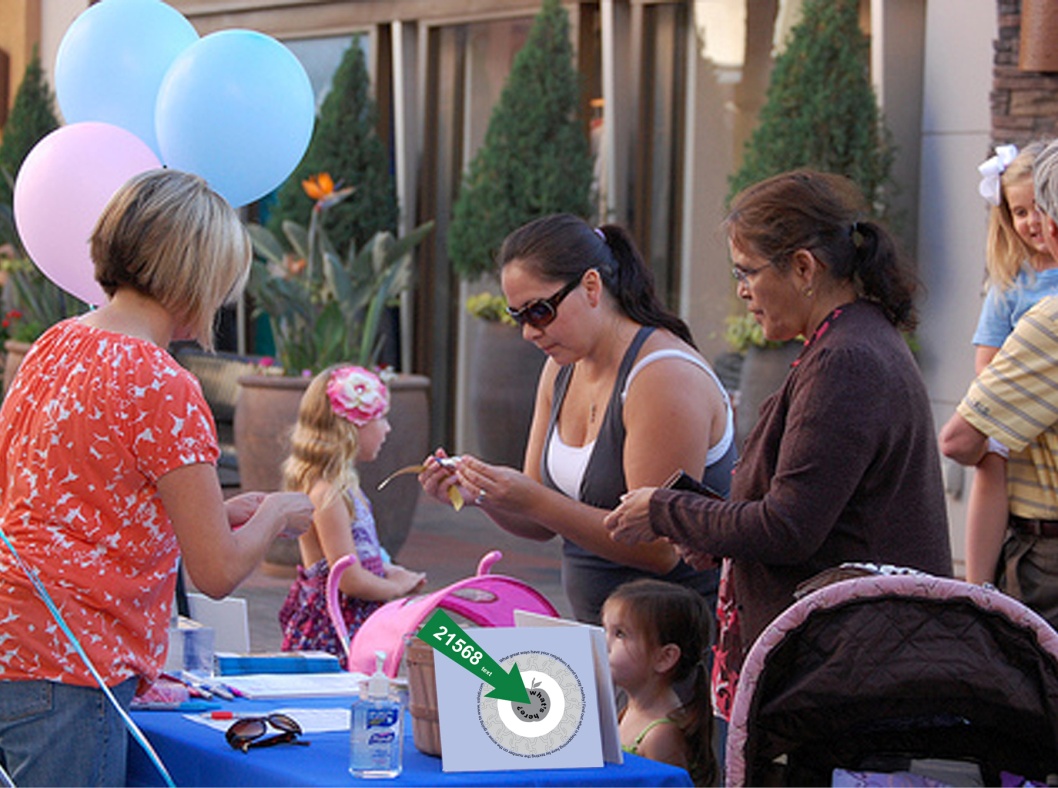 14
Prototypes
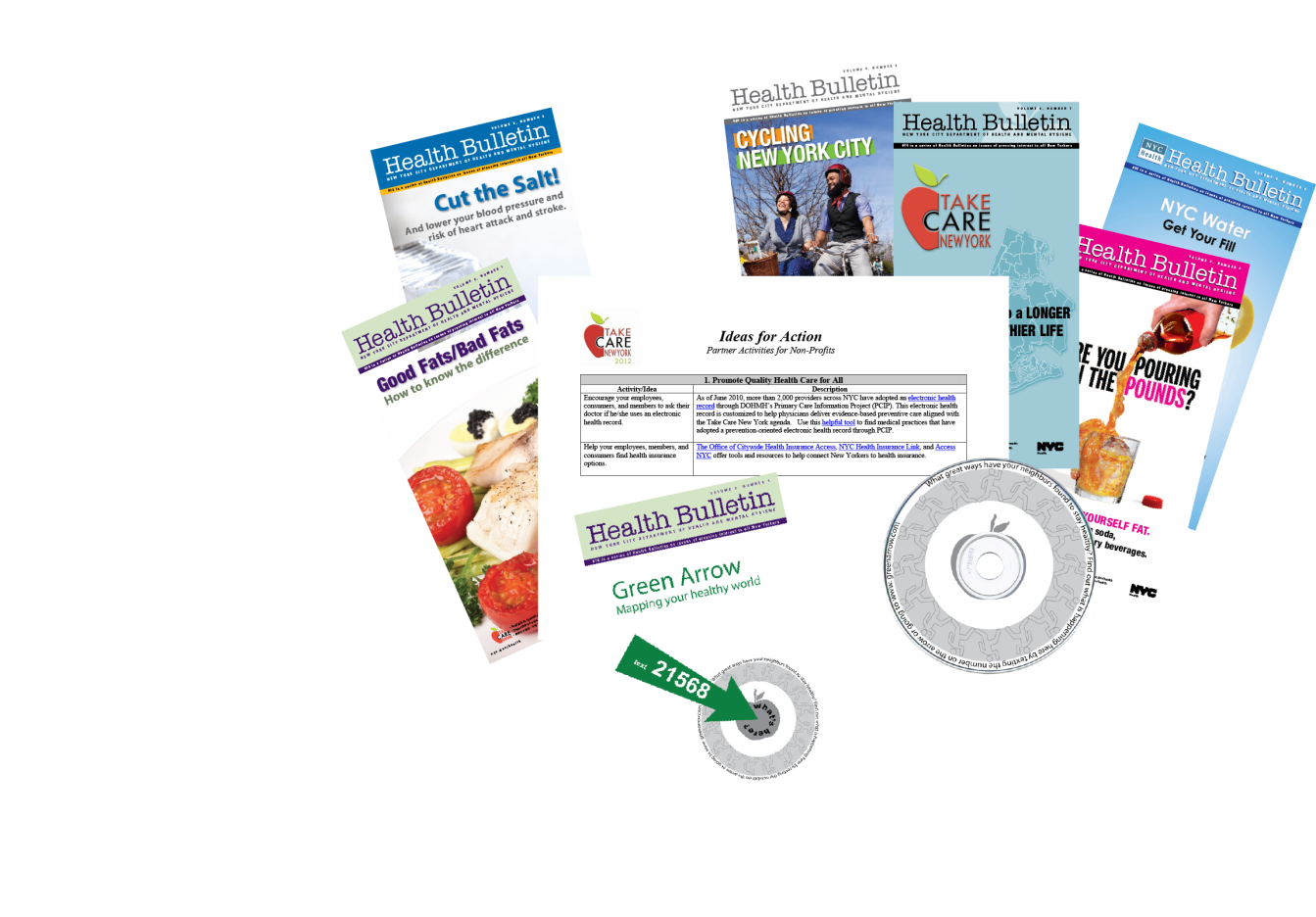 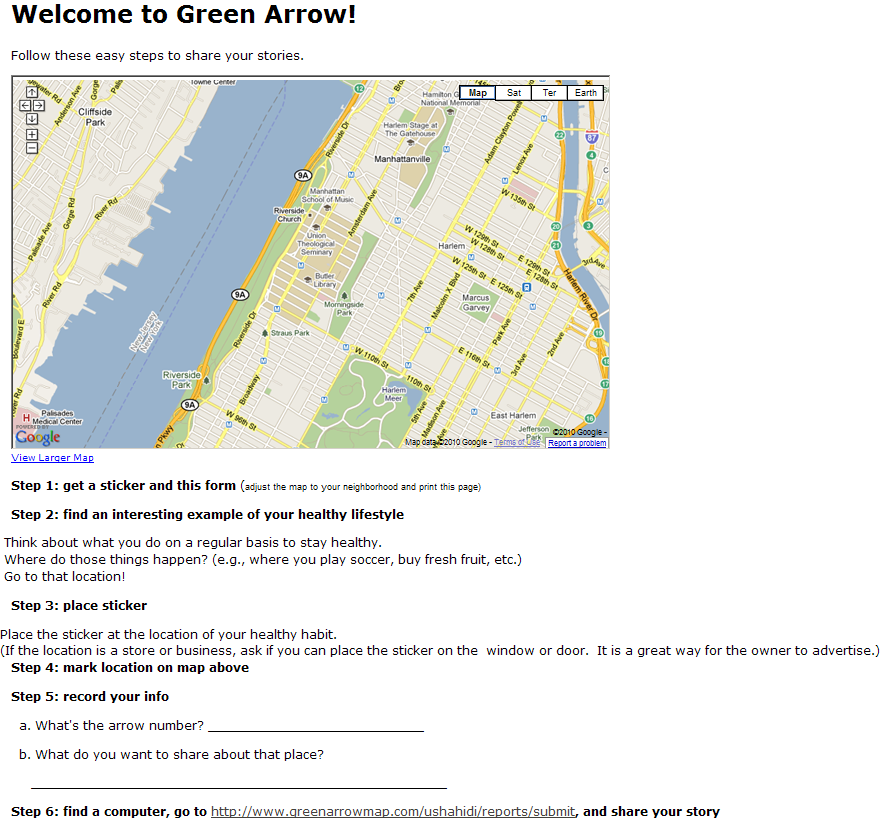 15
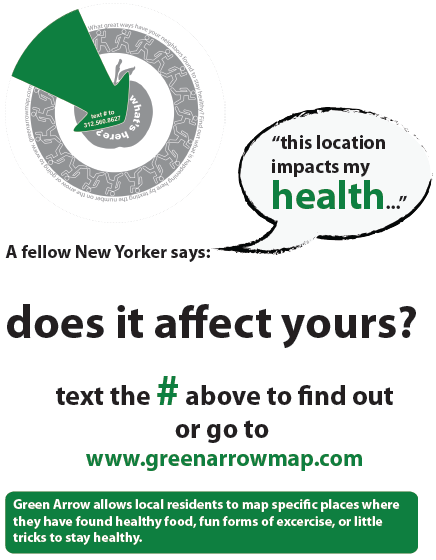 16
Prototypes
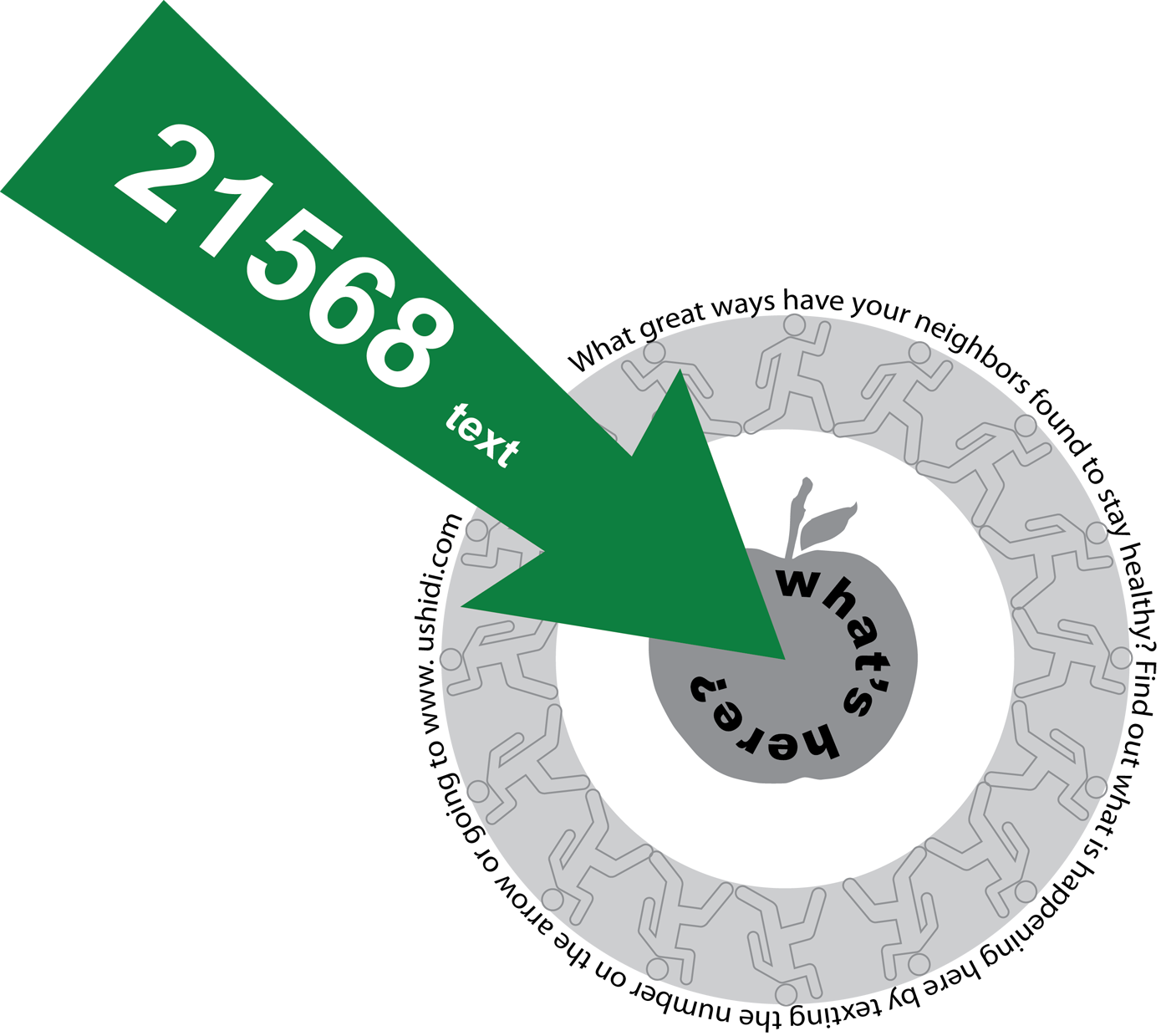 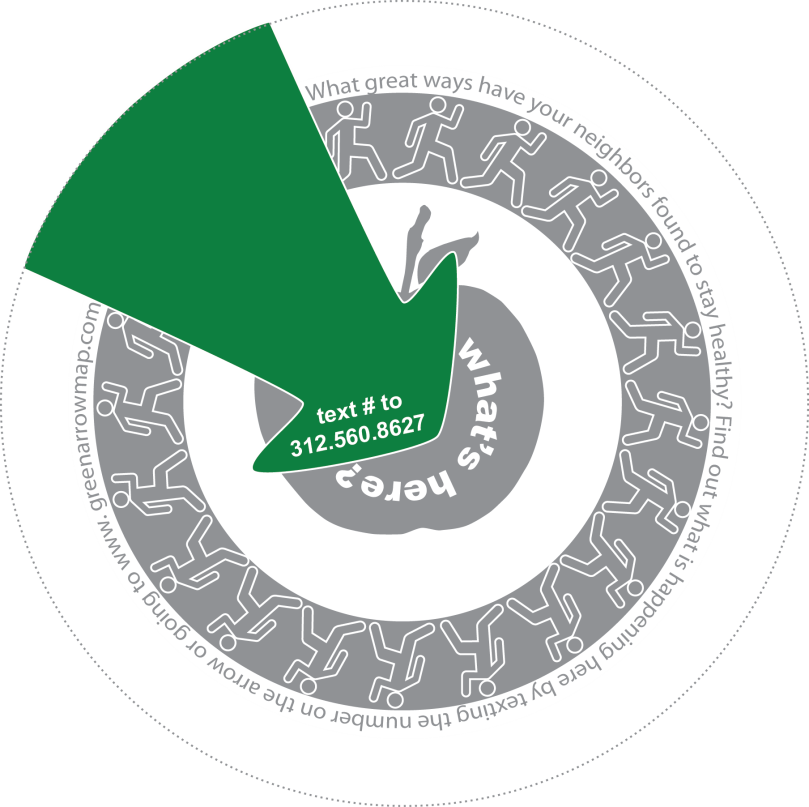 17
What Worked
Setting up a customized website provides an easy way for people to learn about GA and participate
Online forms make it easy for anyone to use
Online map allows anyone to access Green Arrow location and information
The platform as a whole could support crowd sourcing if we could get buy in
18
Lessons Learned
People are nervous about posting stickers even if they see the value in doing it
People don’t notice stickers 
Our ideas limited by capability of available technology
Groups don’t want to test something that hasn’t been tested
Stickers stay up when located near other postings, but not as visible  (7 stickers still up)
Stickers put up on visibly prominent locations were removed (3 stickers down)
19